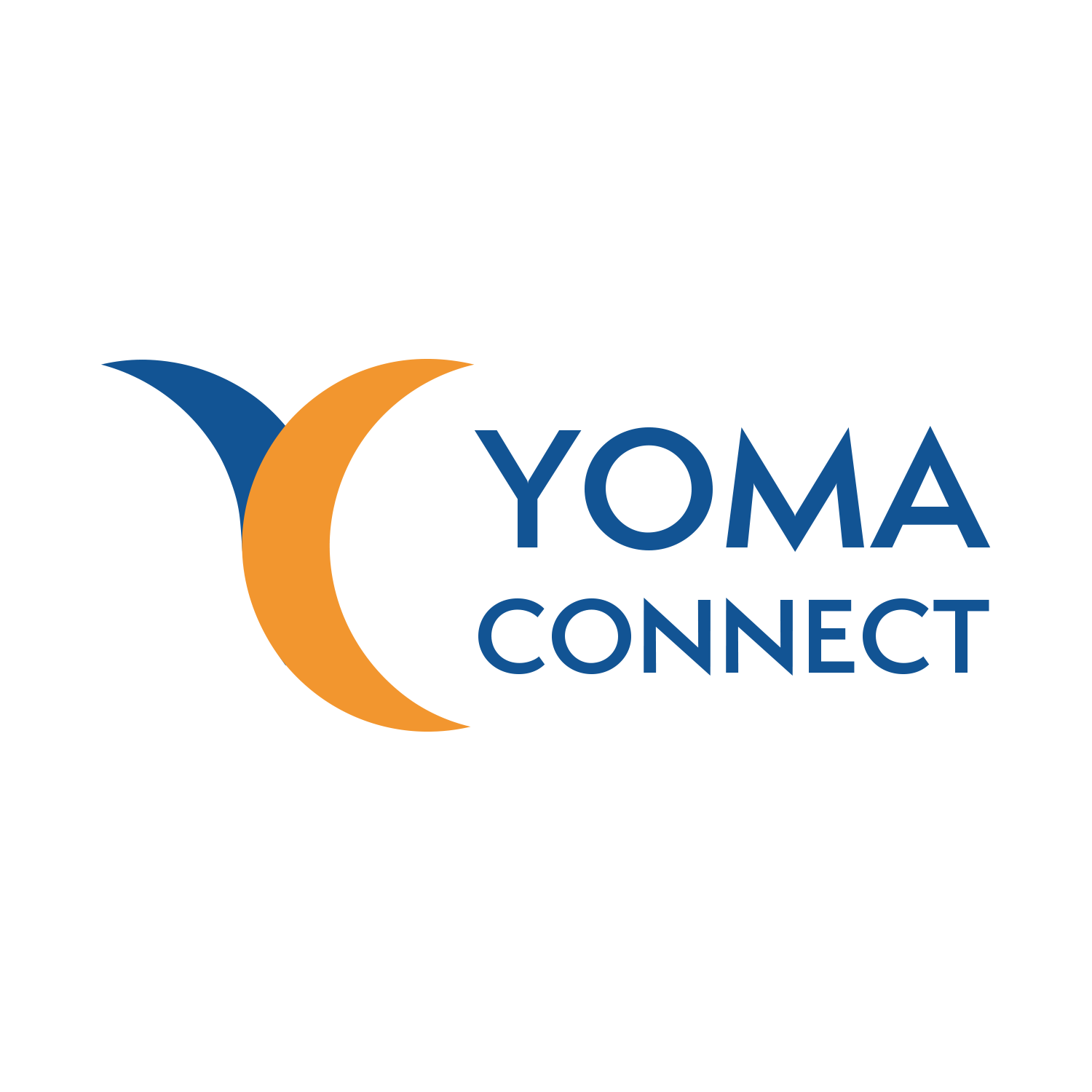 အီးမေးလ်အသုံးပြု၍ Single sign-in လုပ်ခြင်း (Android)
အီးမေးလ်အသုံးပြု၍ sign-in လုပ်ခြင်း
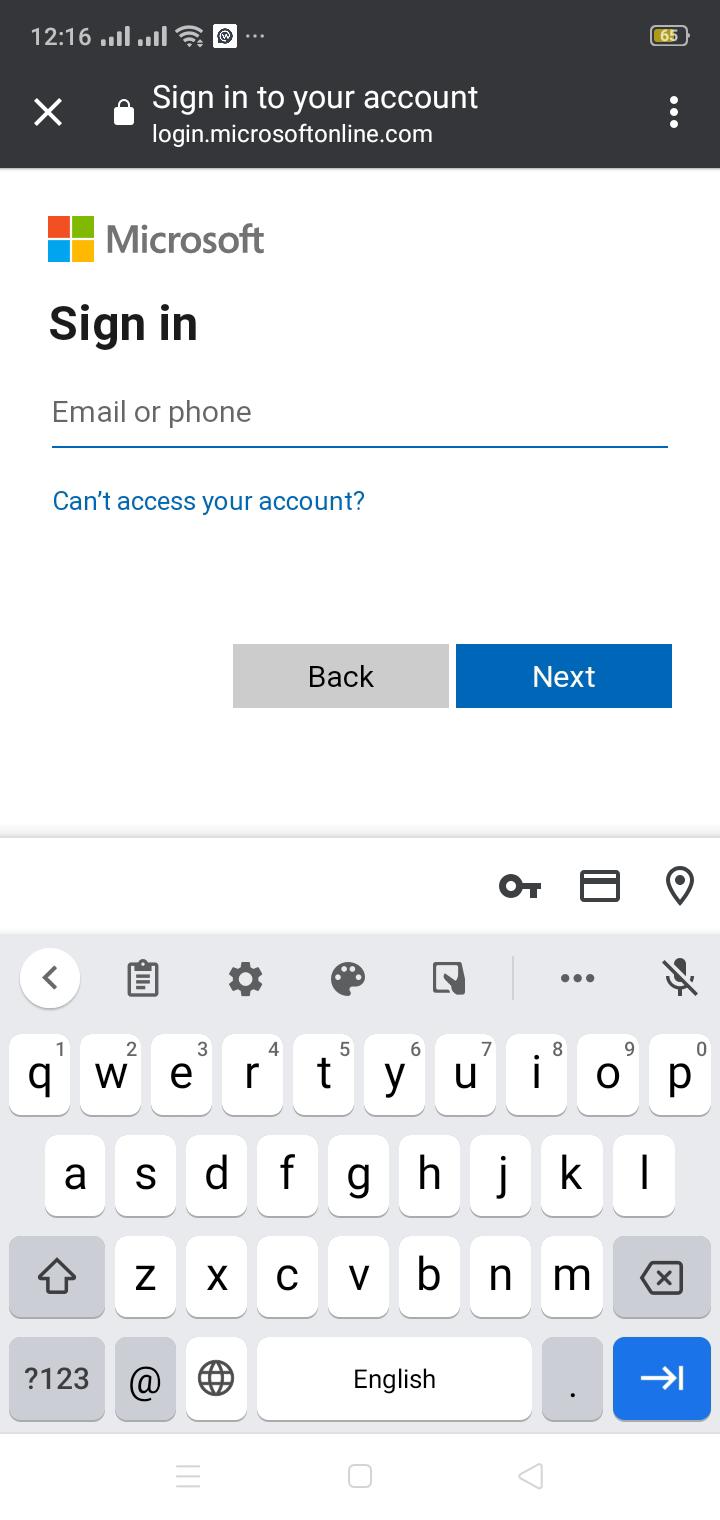 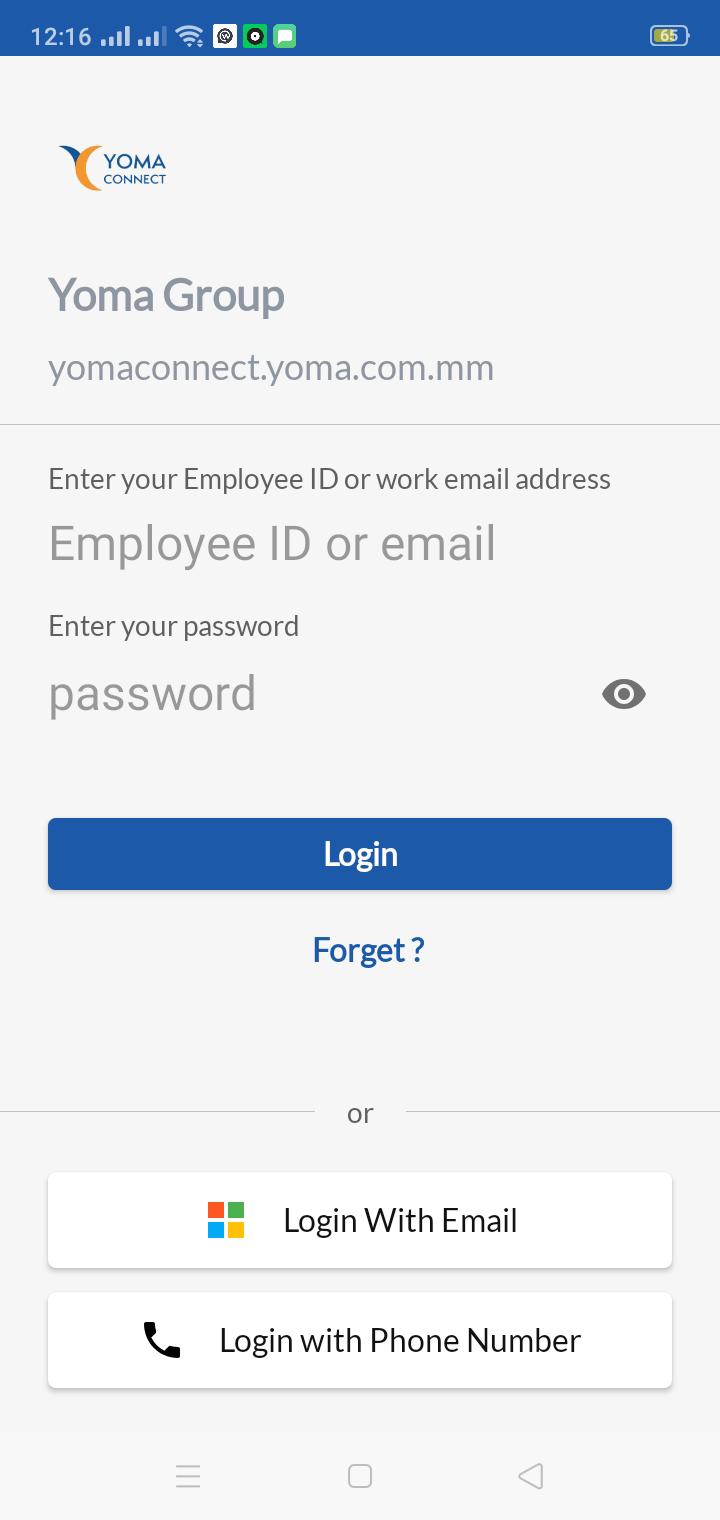 "Login With Email" ကိုနှိပ်ပါ။ 
ရုံး၏ အီးမေးလ်လိပ်စာအားရိုက်ထဲ့ပါ။ "Next" ကိုနှိပ်ပါ။ 
ရုံးအီးမေးလ်လိပ်စာ၏ စကားဝှက် ကိုရိုက်ထဲ့ပါ။ "Sign in" ကိုနှိပ်ပါ။
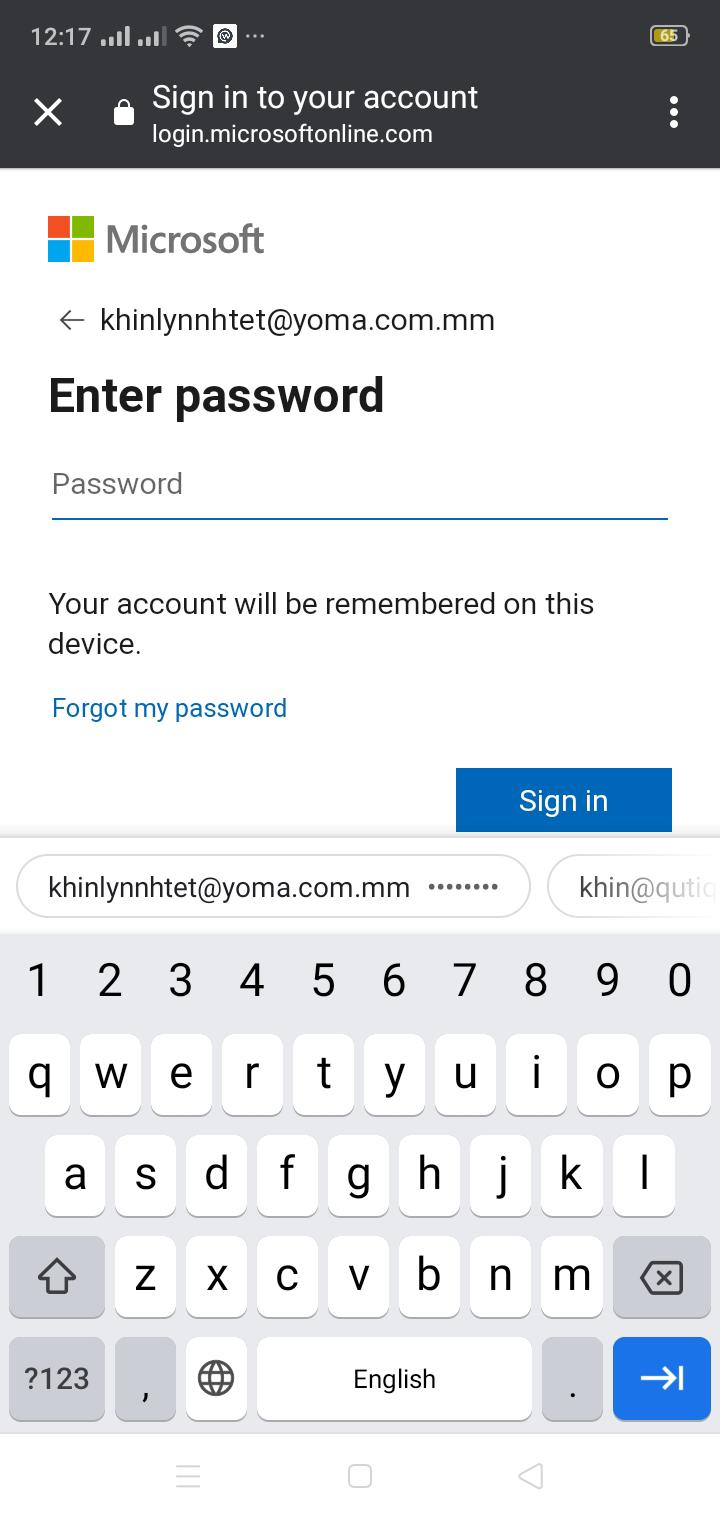